Природа и ребенок.
	Природа это — источник, благодаря которому «ум поднимается от смутных чувственных восприятий к четким понятиям», а познание различных природных явлений идет в единстве с овладением искусством речи. 
	И.Г.Песталоцци 
	Исходными теоретическими позициями являются труды  выдающихся - мыслителей и педагогов  прошлого, которые  придавали большое значение природе как средству воспитания детей.
Природа и ребенок.
История приобщения ребёнка к природе рассматривается в трудах - Я. А. Коменского, Ж.Ж. Руссо, Ф. Фребеля, П.Кергомар, М. Монтессори, О.Декроли, С. Френе.
Я. А. Коменский видел в природе источник знаний, средство для развития ума, чувств и воли. Он  говорил «о необходимости ознакомления детей с природой с раннего возраста».
Ж.Ж. Руссо считал, что «большое значении имеет общения с природой для развития детей».
 «Природа как фактор воспитания ребенка в системе» рассматривали П. Кергомар, М. Монтессори, О. Декроли, С. Френе.
Природа и ребенок.
К.Д. Ушинский говорил о значении и использовании природы в становлении личности дошкольника, в первоначальном обучении детей: воспитание интереса и любви к природе, развитие наблюдательности, логического мышления, формирование правильных представлений о природе. 
В настоящее время история становления методики ознакомления дошкольников с природой тесно связанна с экологическим образованием. Разработкой проблем экологического образования как нового направления дошкольной педагогики занимаются С.Н. Николаева, Н.А. Рыжова, Т.А Маркова, Н.Н. Кондратьева, И.А. Комарова, А.А. Петрикевич и др.
	Современные исследования выделяют роль природы в разностороннем развитии личности и ее ценностных ориентациях.
   Каждое знакомство с природой – 
                                               урок развития 
детского ума, 
творчества, 
чувства… 
                          В.А. Сухомлинский
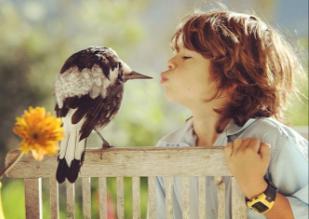 Природа и ребенок.
«А кто это?», «Почему здесь так много личинок божьих коровок?»
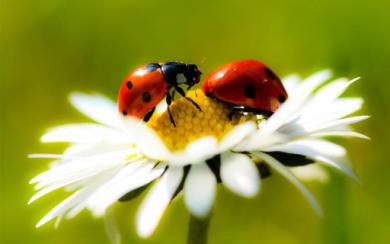 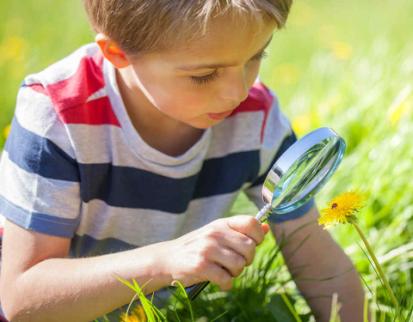 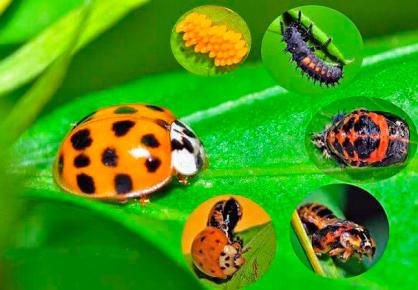 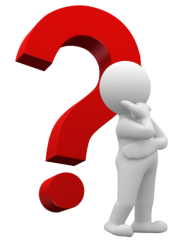 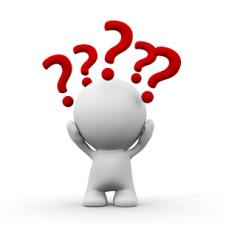 Как птицы переживут зиму? 
Чем они питаются? 
Где добудут себе корм? 
Как изготовить кормушки? 
Как их лучше расположить и где? 
Сможем ли мы им помочь?
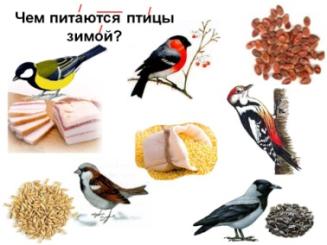 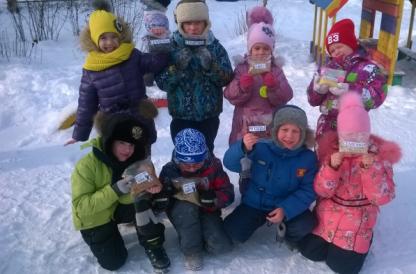 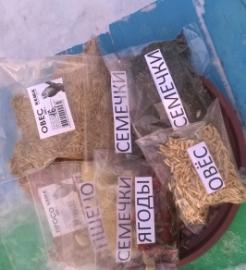 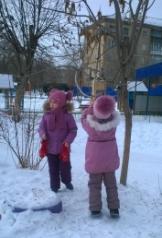 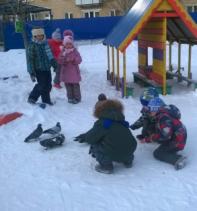 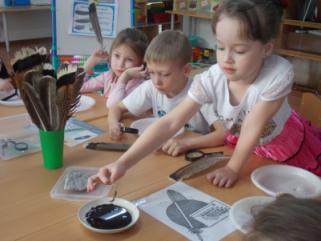 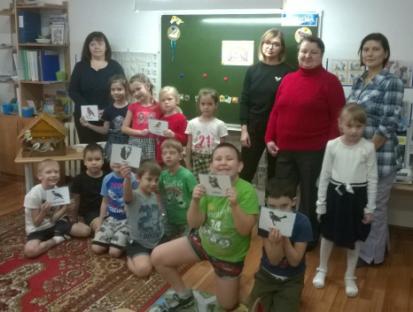 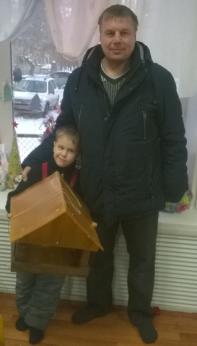 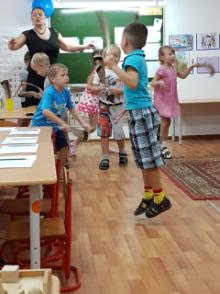 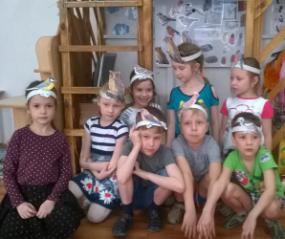 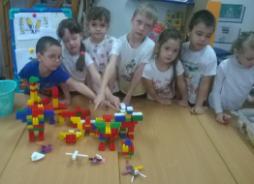 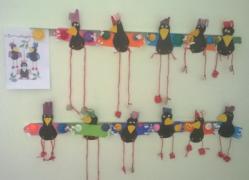 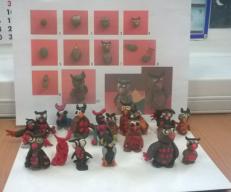 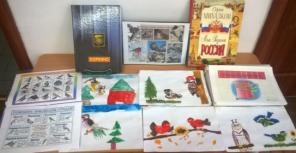 Задачи проекта:
Воспитанники
Образовательные:
расширять представления детей о зимующих птицах родного края;
обобщать знания воспитанников, полученные при наблюдении за повадками птиц;
расширять представление воспитанников и родителей о видах кормушек, способах их изготовление из разного материала.
Развивающие:
формировать у детей умения и навыки по уходу за птицами в зимний период (правильно их подкармливать); 
формировать навыки наблюдения и экспериментирования в процессе поисково - познавательной деятельности.
развивать исследовательскую деятельность дошкольников в ходе совместной практической деятельности с воспитателем; 
Воспитательные:
способствовать усвоению правил поведения при общении с птицами;
воспитывать гуманное, заботливое отношение к птицам, желание помогать в трудных зимних условиях;
осваивать с детьми трудовые навыки и умения по уходу за живыми объектами.
Данная методическая разработка рассчитана на использование в образовательной работе 
с воспитанниками старшего дошкольного возраста. Может быть применена в практику дошкольных учреждений  как полноценный педагогический проект или как часть проекта по познавательному развитию (экологическому воспитанию) дошкольников на примере 
изучения лексической темы «Зимующие птицы».
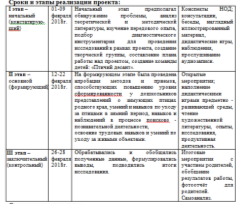 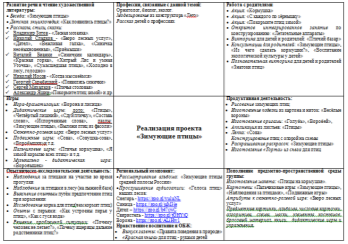 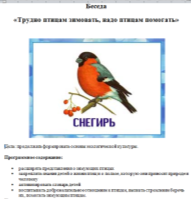 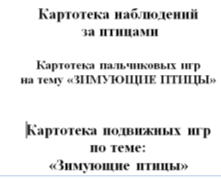 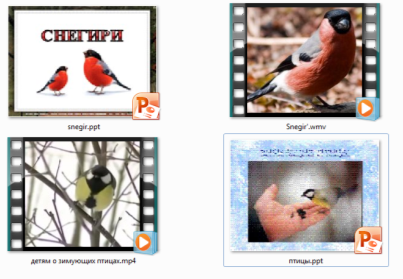 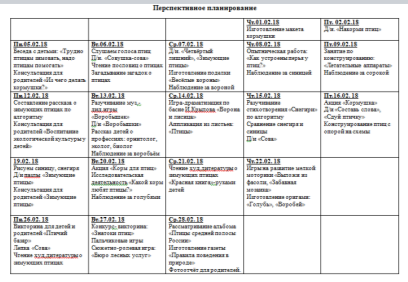 Взаимодействие  и связь всех участников проекта: педагогов, детей и родителей, объединенных одной проблемой, позволяет добиться высоких результатов.
Во-первых, это сформированность социально-нормативных возрастных характеристик (целевых ориентиров) у воспитанников:
У детей появился интерес к представителям животного мира (зимующим птицам).
У детей появилось желание общаться с природой и отражают свои впечатления через различные виды деятельности.
Дети усвоили нормы и правила взаимодействия с окружающим миром.
Дети научились бережно и заботливо относиться к птицам.
Дети научились сравнивать, анализировать, устанавливать простейшие причинно - следственные связи, делать обобщение.
У дошкольников значительно расширился словарный запас.
Научились составлять рассказы, используя распространённые предложения.
Научились делать выводы, устанавливать причинно-следственные связи.
Во-вторых, результатом является обобщение и распространение опыта работы.
на уровне ДОУ (выступление из опыта работы на педагогическом совете, родительских собраниях, показ НОД);
на муниципальном уровне: выступление и показ ОД на методическом объединении педагогов, участие в конкурсах;
на региональном уровне: научные публикации, участие в научно-экспериментальной деятельности с ГБУ ЧИППКРО.
В сети Интернет
	- «Портал педагога»
	- «nc.portal.ru»
	- Сайт МБДОУ «Д/с№19»
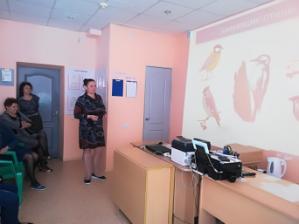 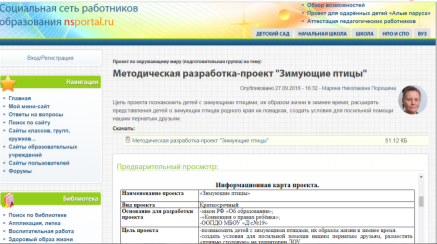 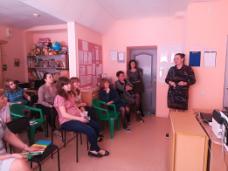 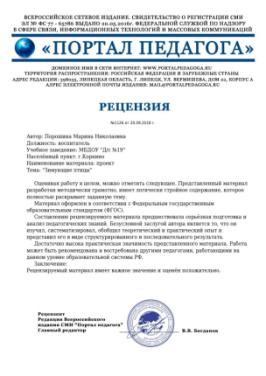 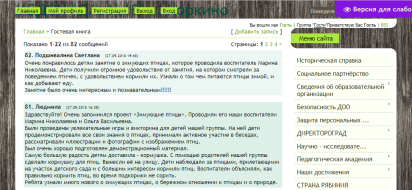 В-третьих, результатом является обогащение, наполнение и изменение предметно-пространственной  развивающей среде группы  - подобран наглядно-иллюстрированный, образно-символический материал, пособия  и оборудование по теме проекта («Зимующие птицы»).
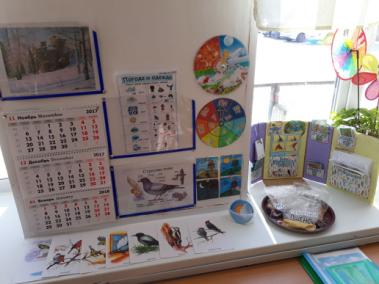 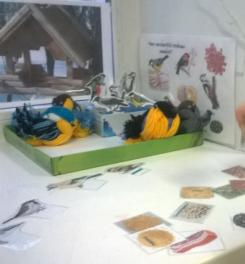 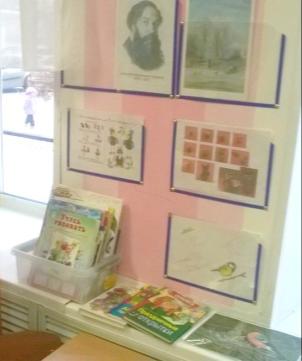 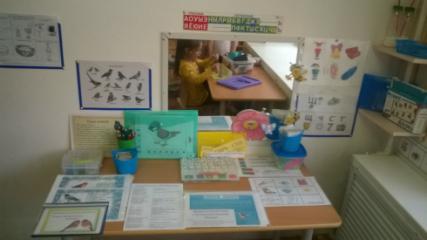 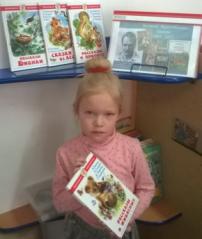 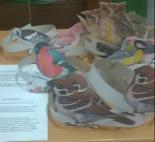 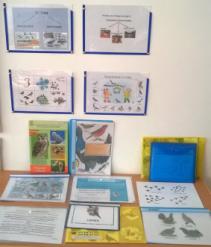 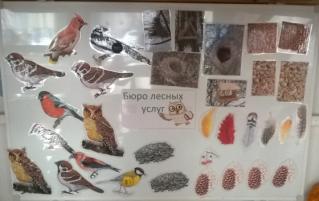 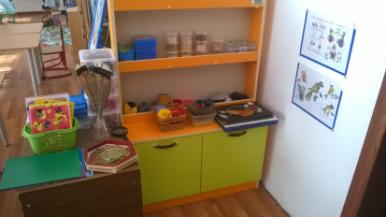 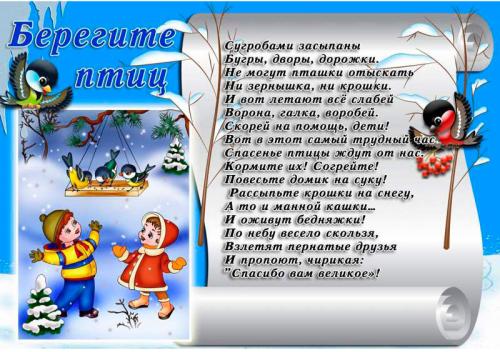 Спасибо 
за внимание!
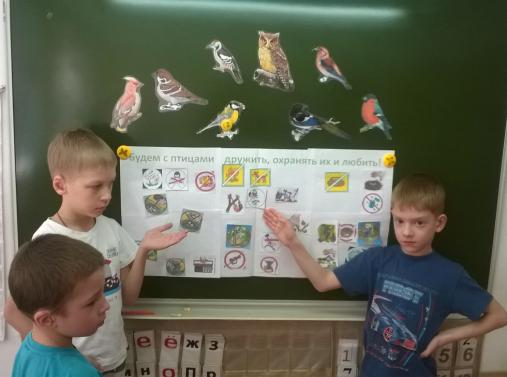 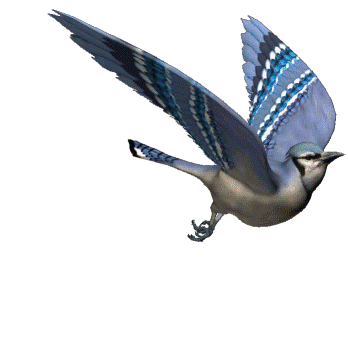